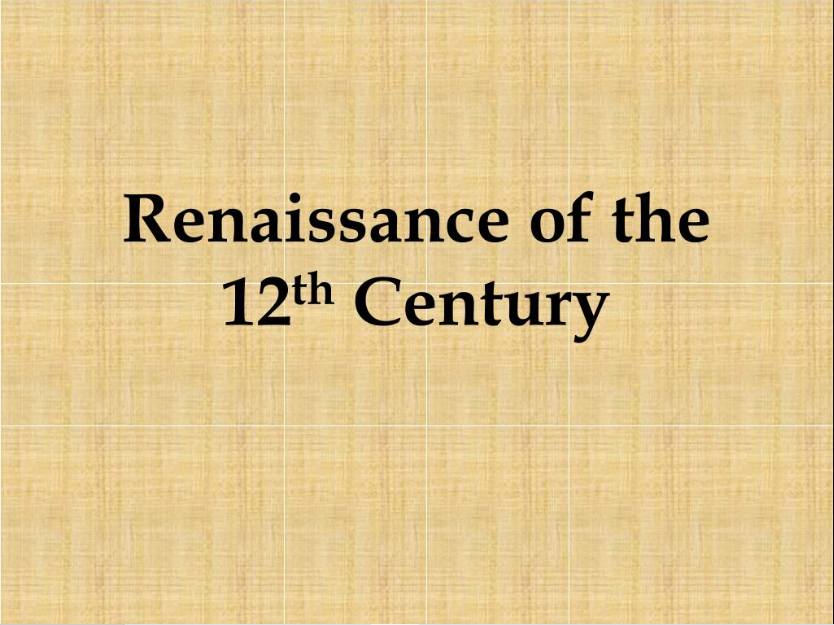 Atanu Karmakar
03-APR-2020
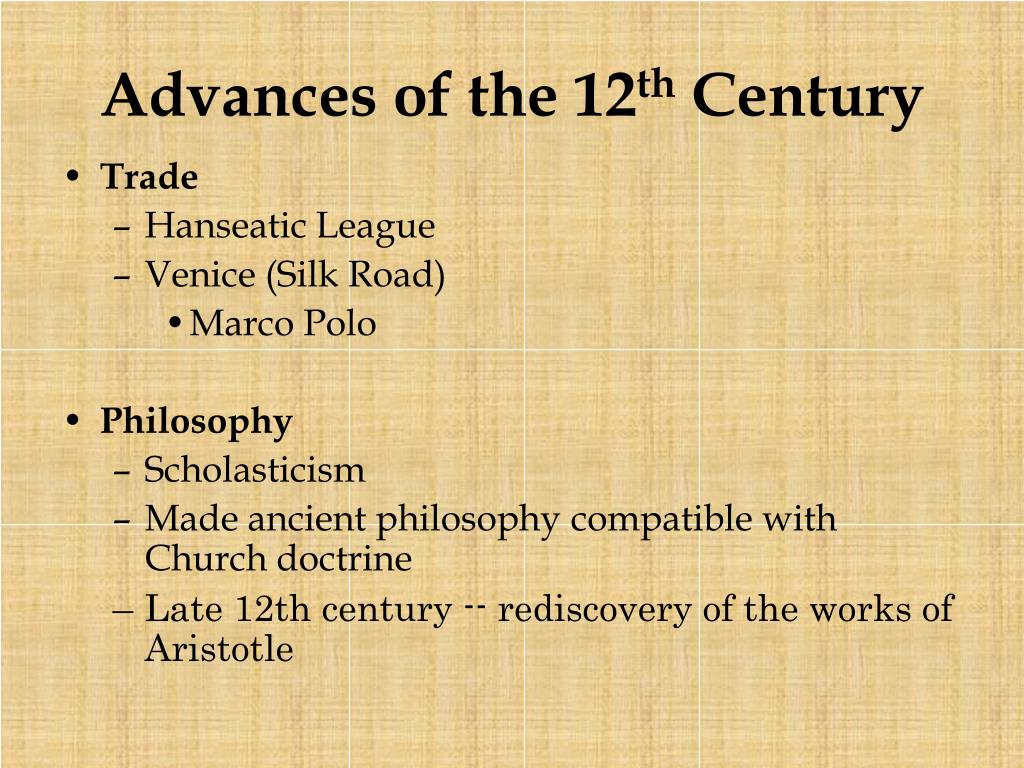 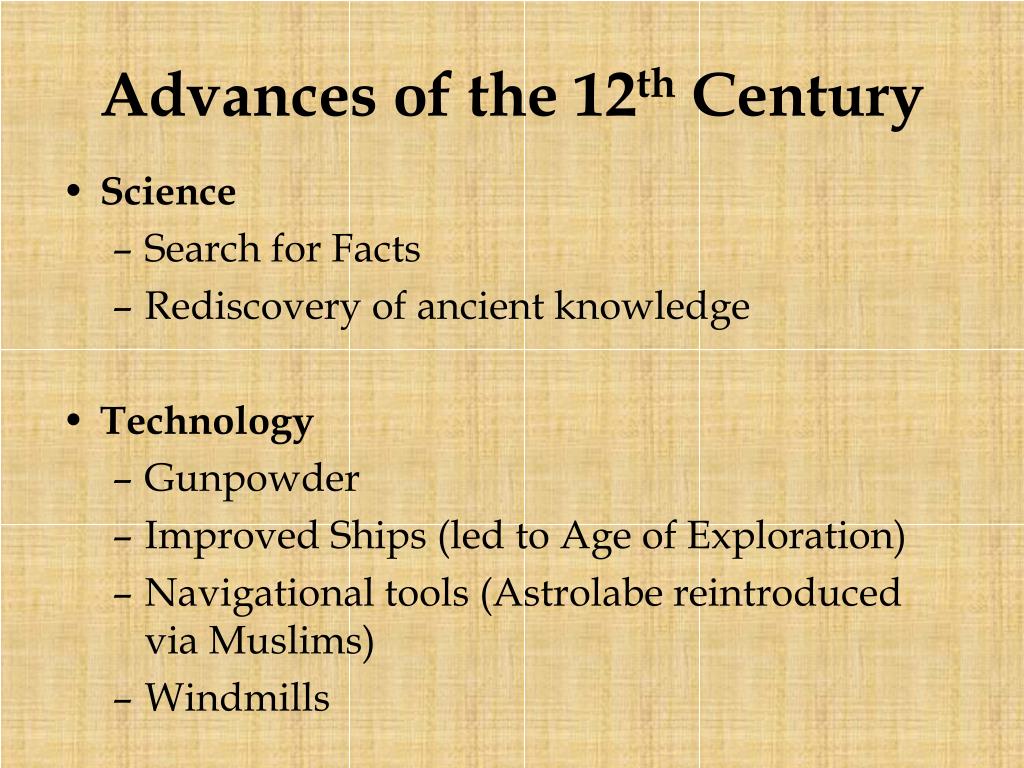 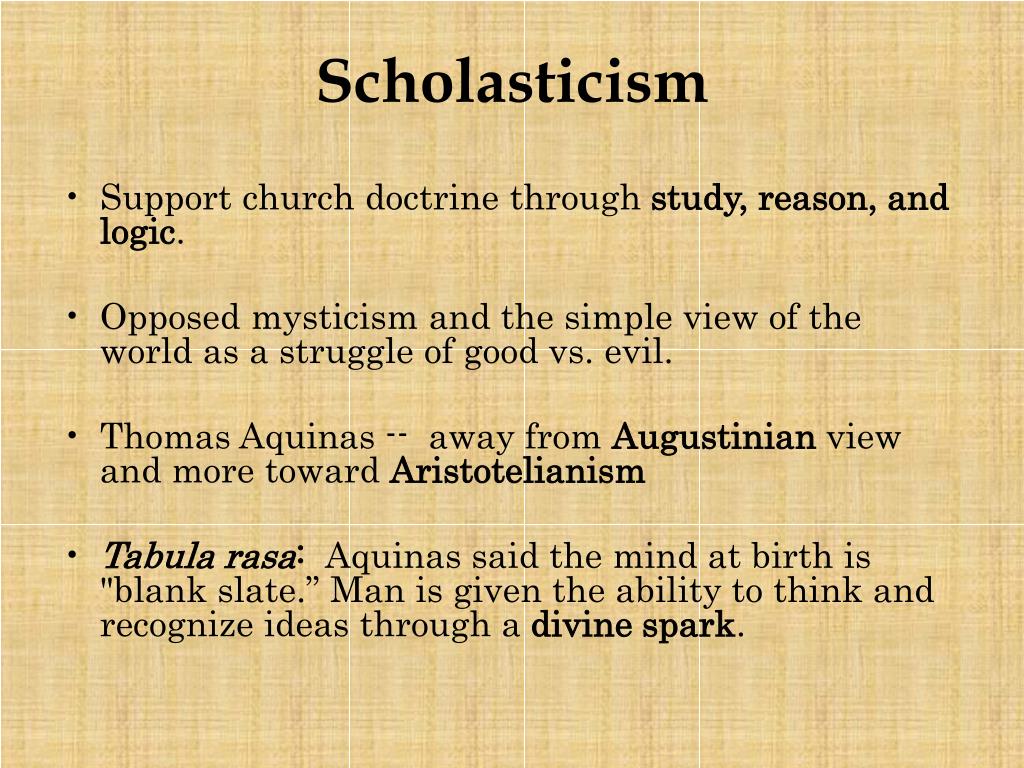 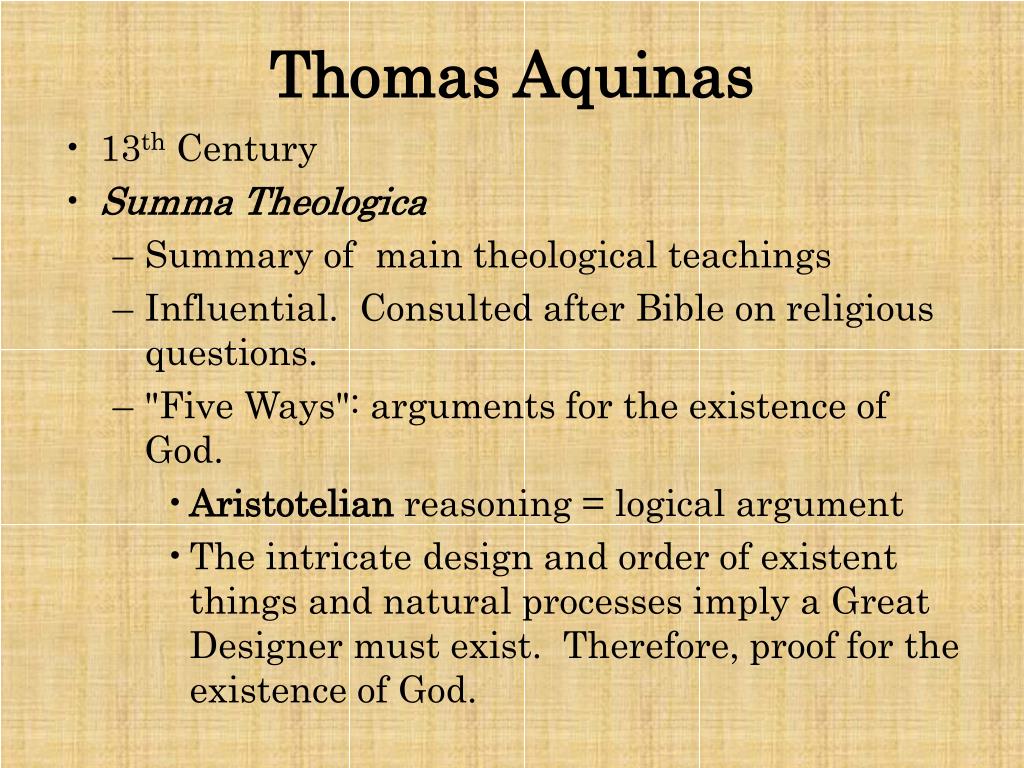 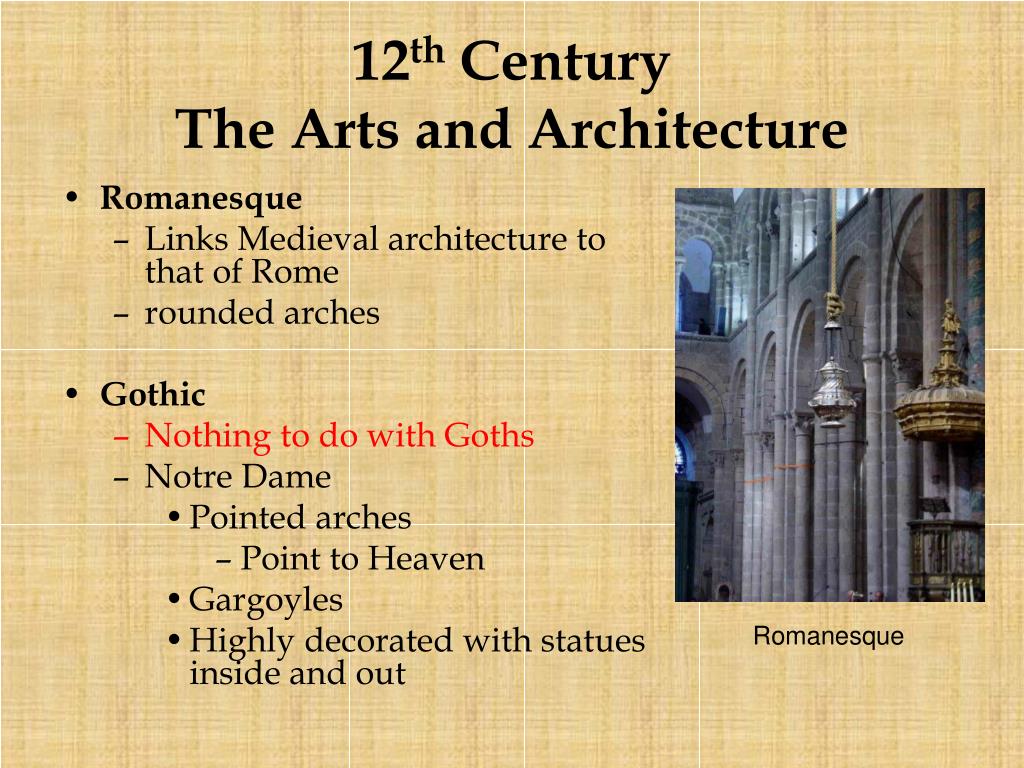 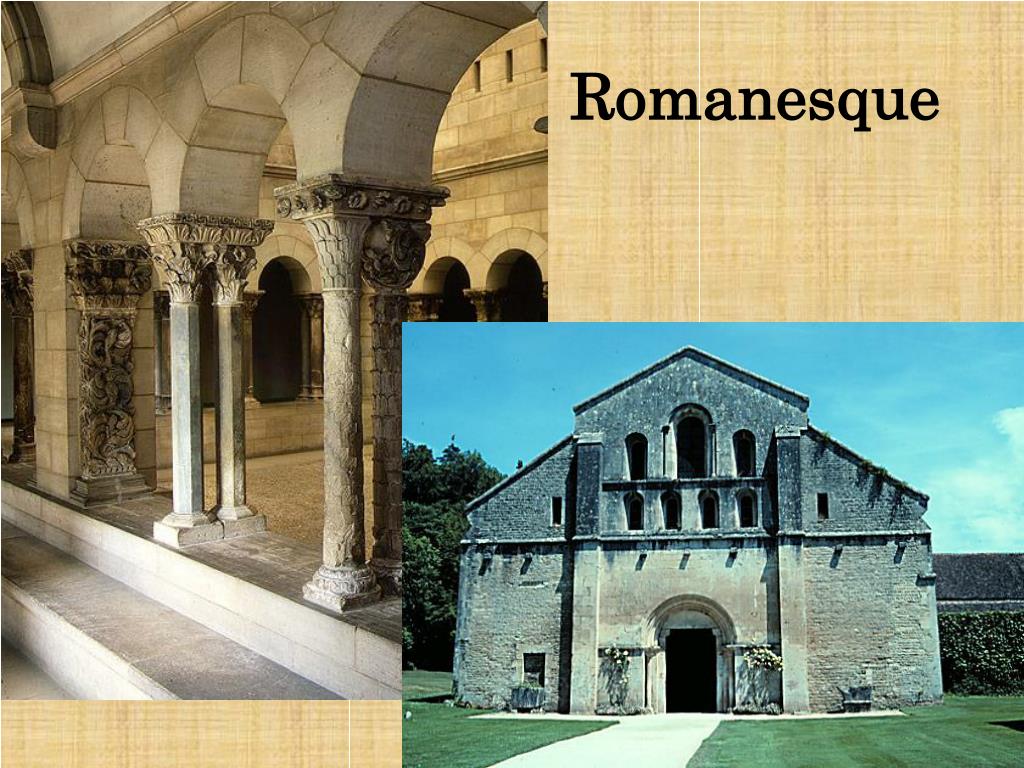 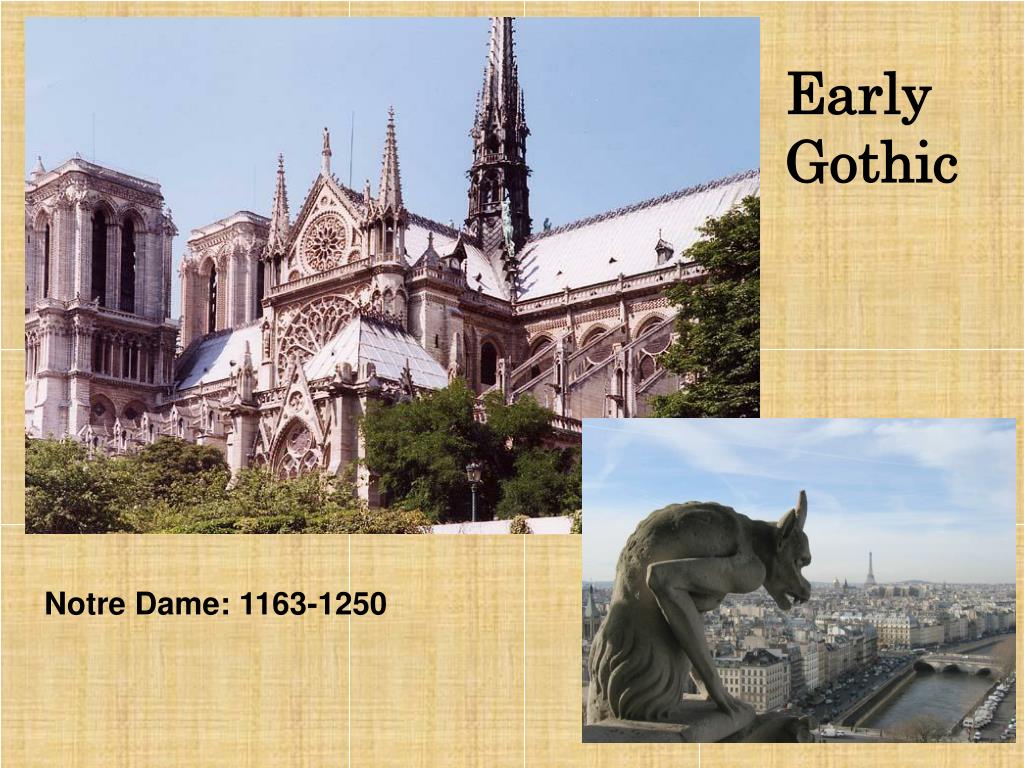 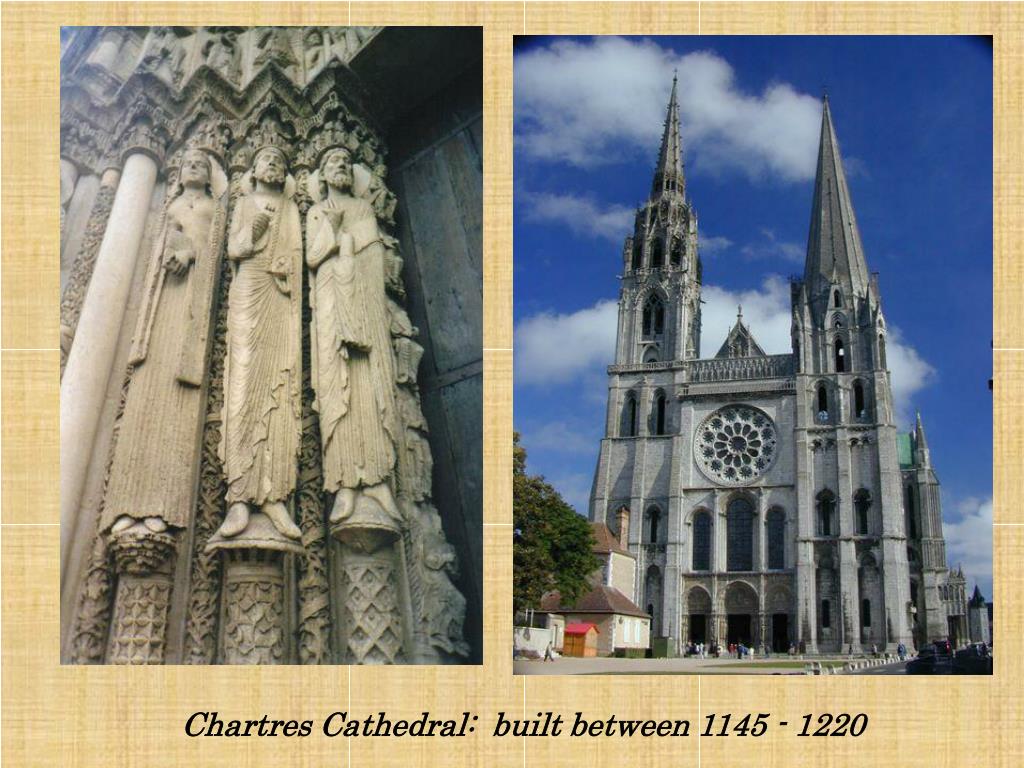 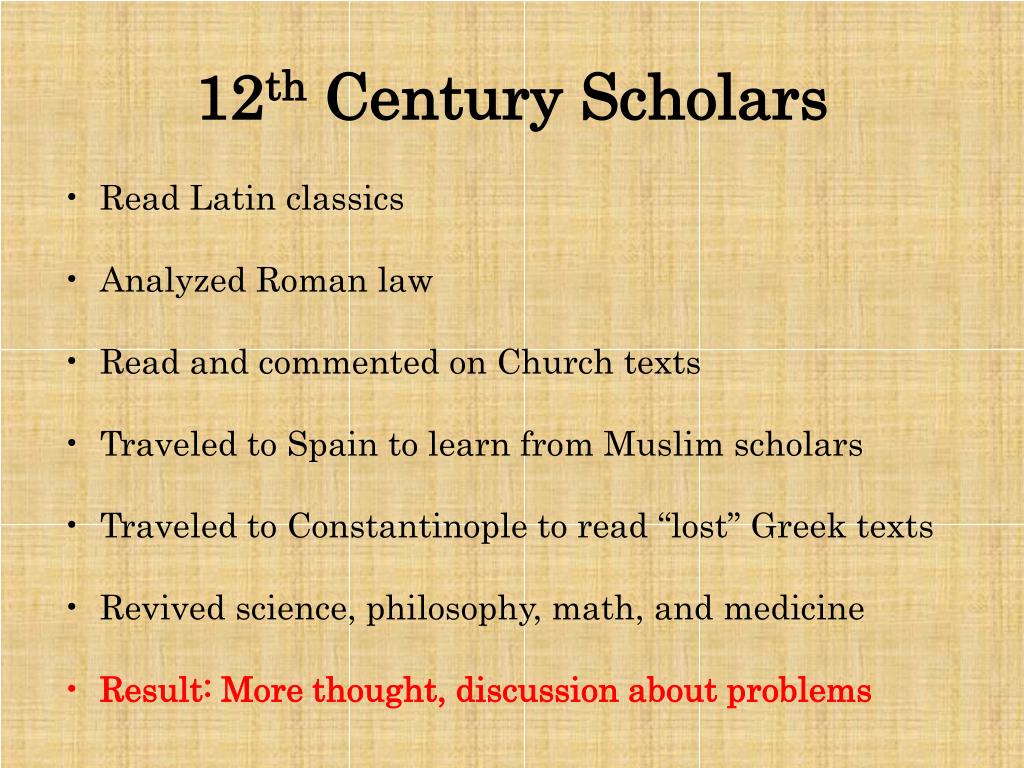 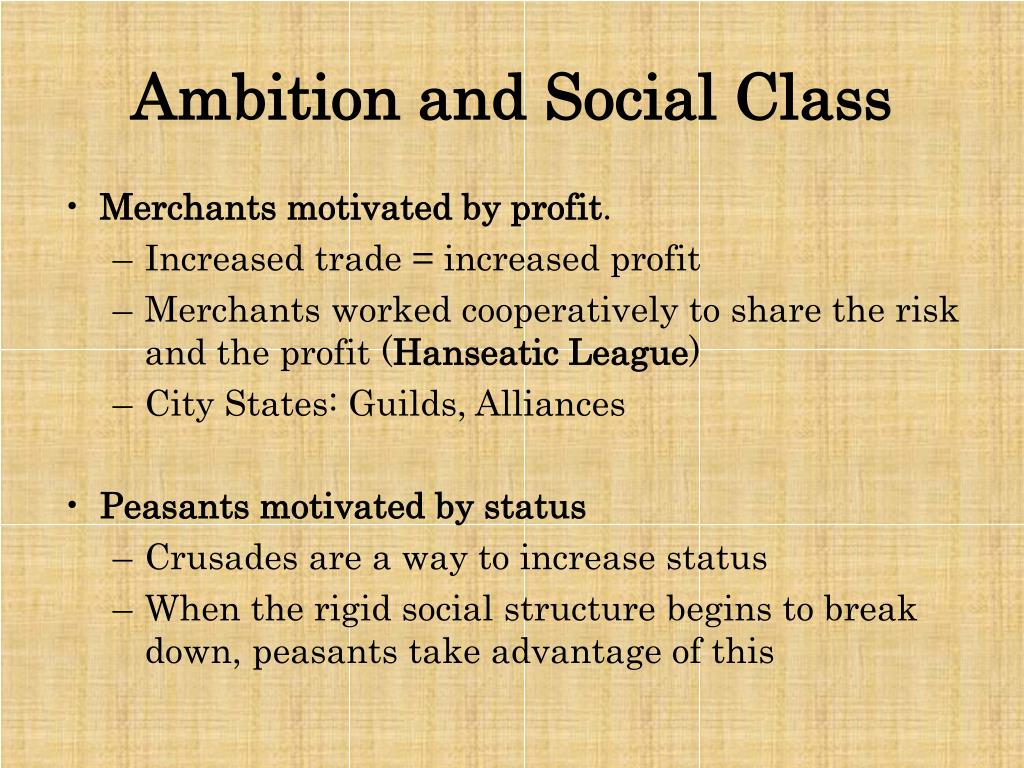 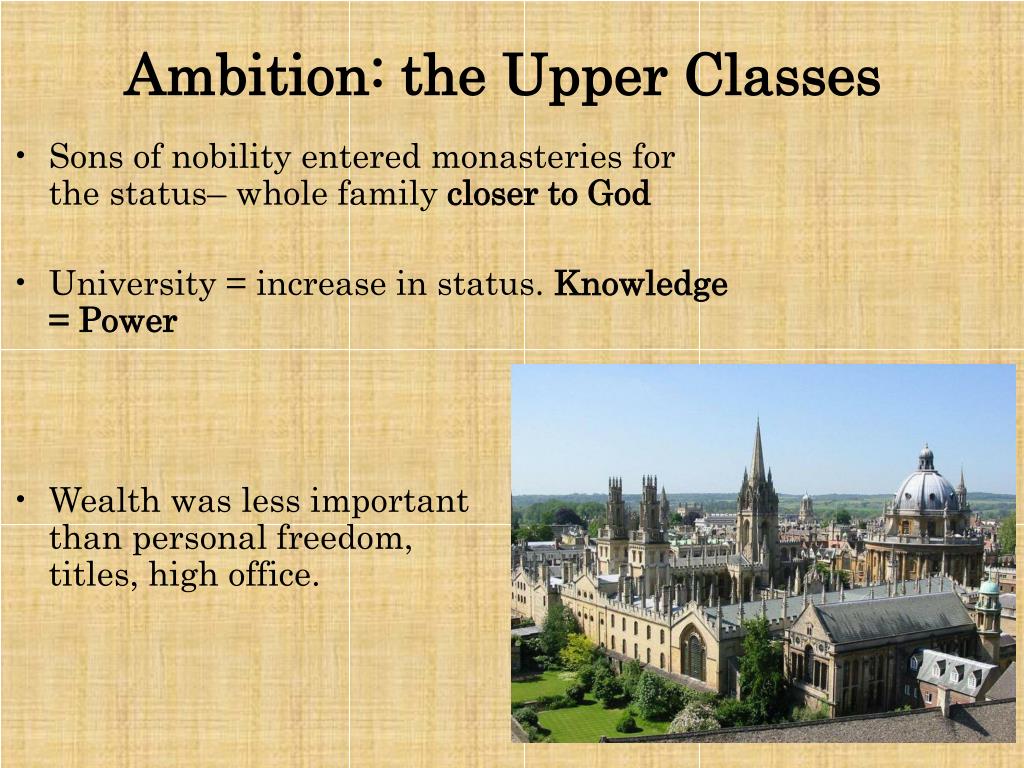 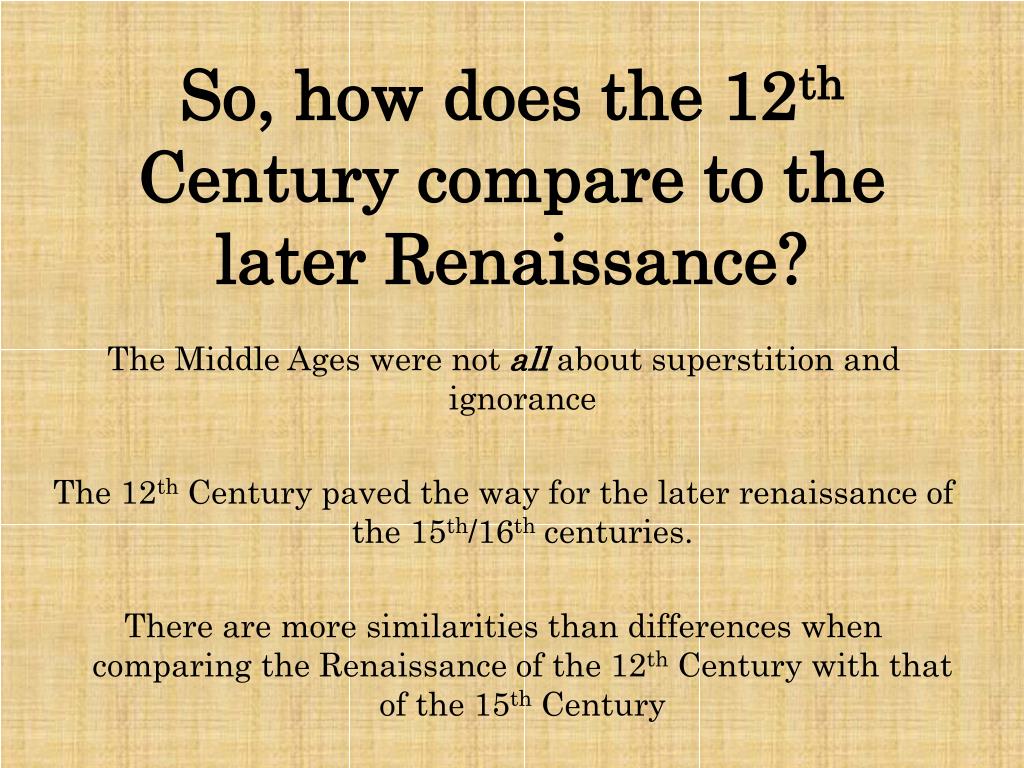 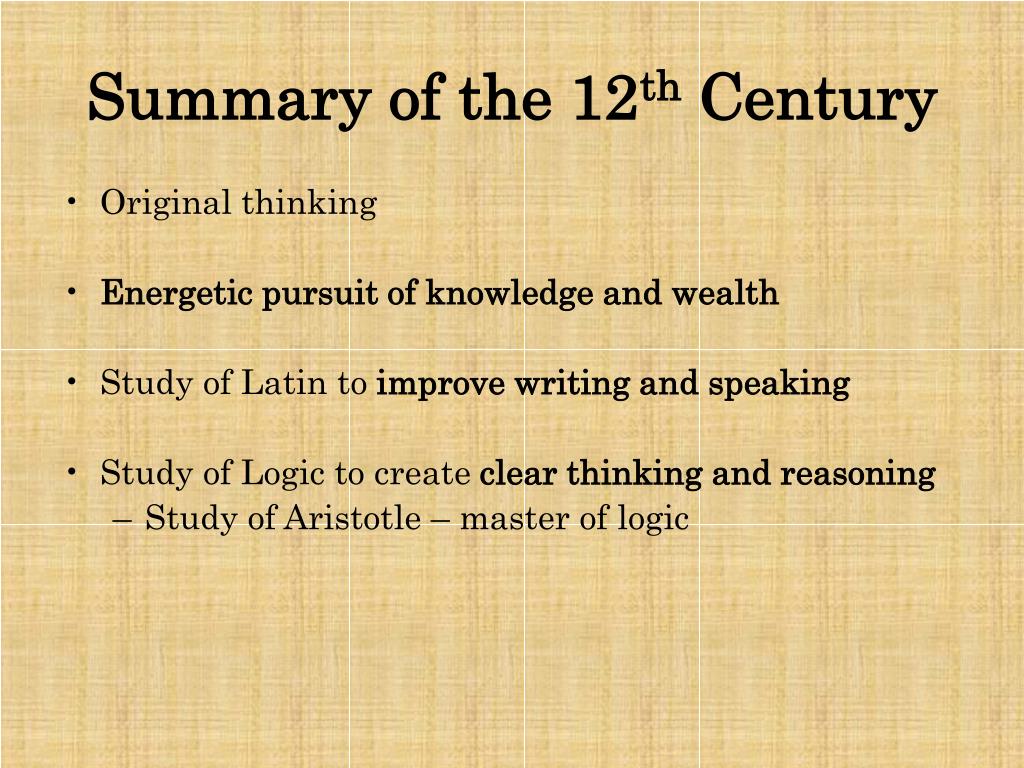 Thank You!